Network Simulation
Craig Koorn				Supervisors:    	    Barry Irwin
						Alan Herbert
Overview of Existing Work
Overview of Existing Work
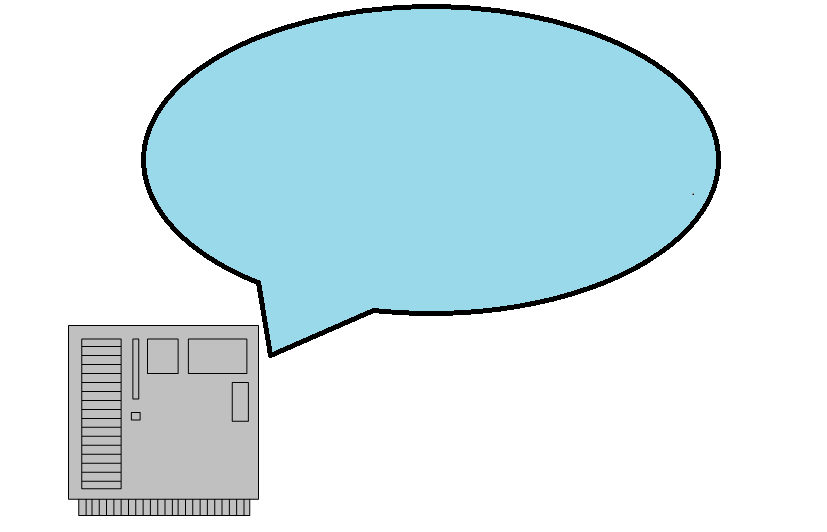 Overview of Existing Work
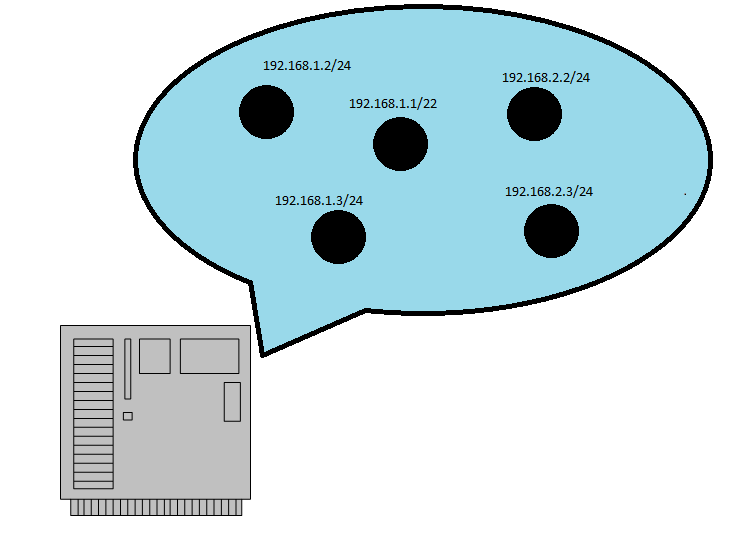 Overview of Existing Work
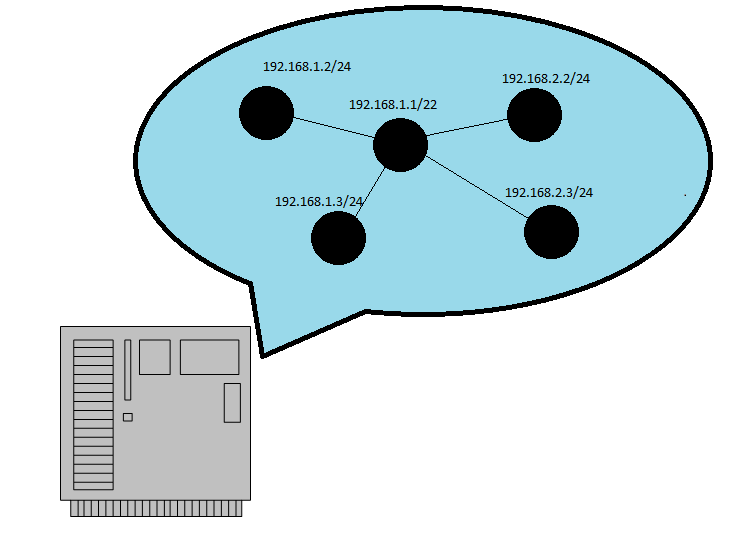 Overview of Existing Work
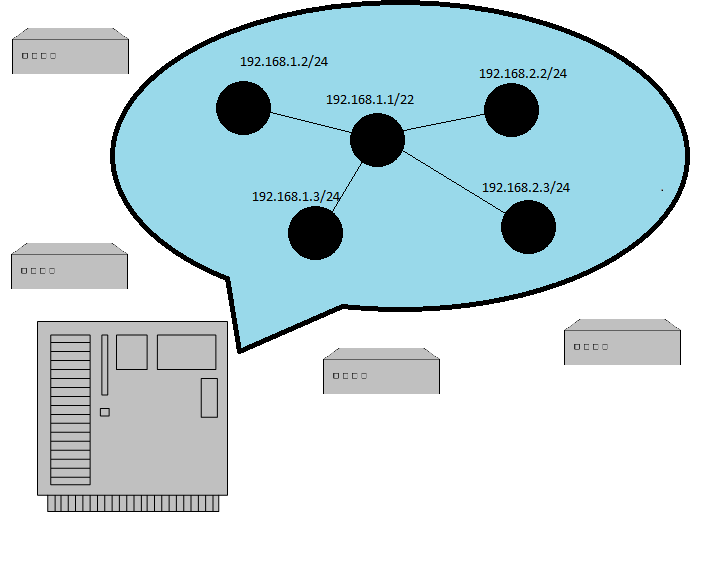 [Speaker Notes: the host, hosting the simulation]
Overview of Existing Work
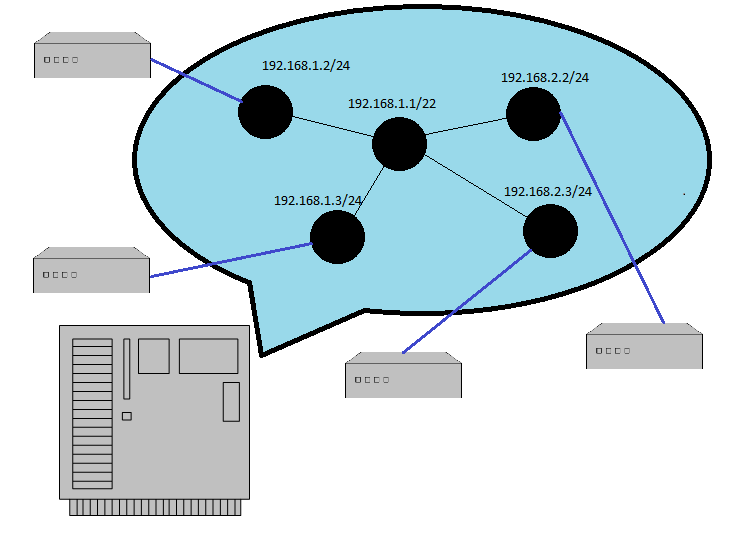 Specifics
7Gbps Throughput

Protocol Support
UDP, TCP, and ICMP

Exhibits Realistic Behaviour
Delay, packet loss, packet mangling, and network jitter.

Highly Scalable
My Goals
Port the System to a Modern Kernel

Develop an Internet Background Radiation Engine

Introduce Port Personalities

Improved Routing Topology

Introduce a Graphical User Interface [If time permits]
Port the System to a Modern Kernel
System implemented as kernel module

Uses the procfs for configuration directives

Redo module API
Develop an Internet Background Radiation Engine
Non-productive network traffic
Misconfigurations and malicious traffic

IBR Injection

Replay existing IBR captures
[Speaker Notes: .]
Introduce Port Personalities
Behaviour

Classification

nmap
Improved Route Topology
Border Gateway Protocol (BGP)

Omit computational overhead

Reproduce topology using existing information
Introduce a Graphical User Interface
Enhance experience

Web interface
Questions?